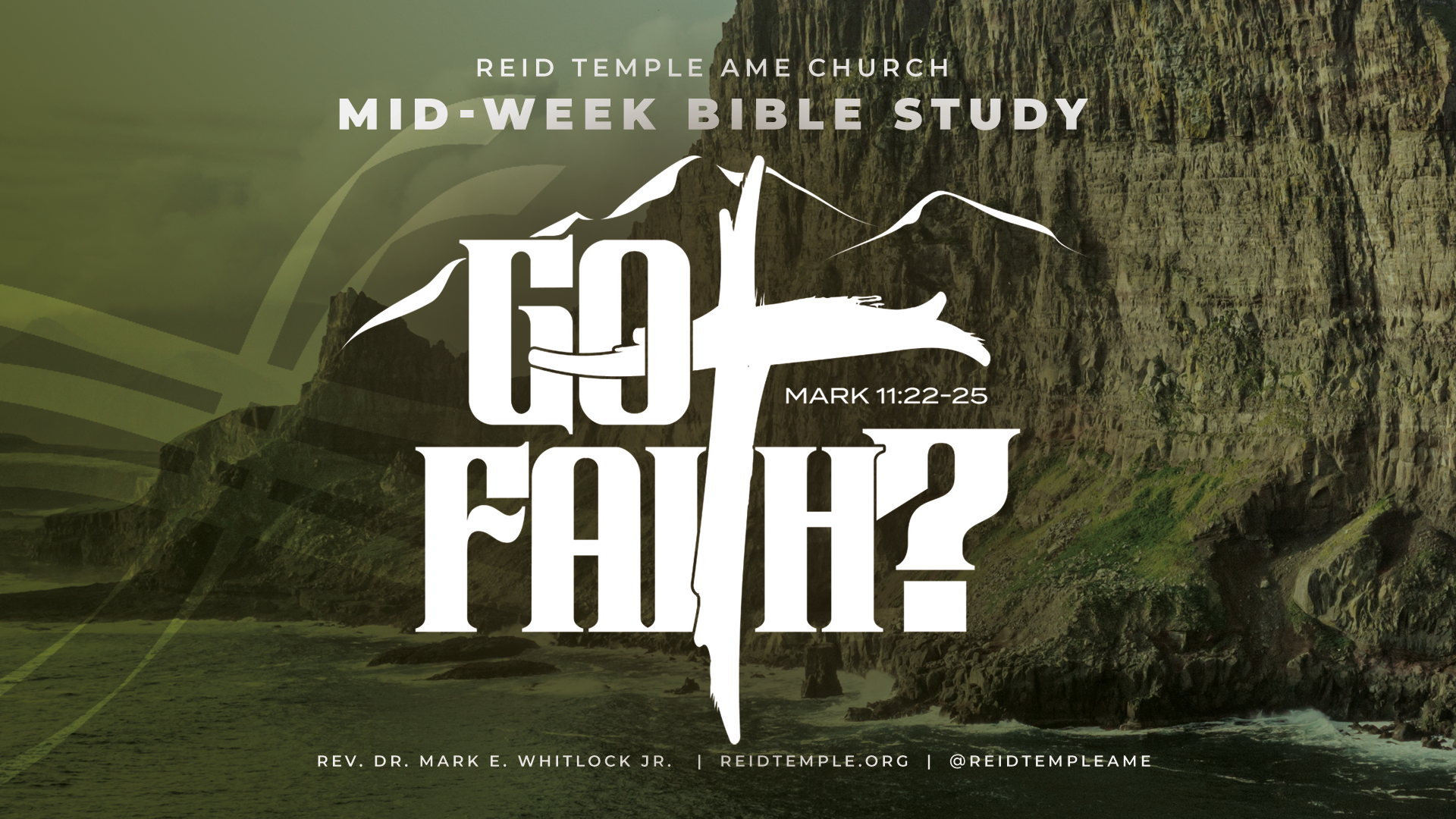 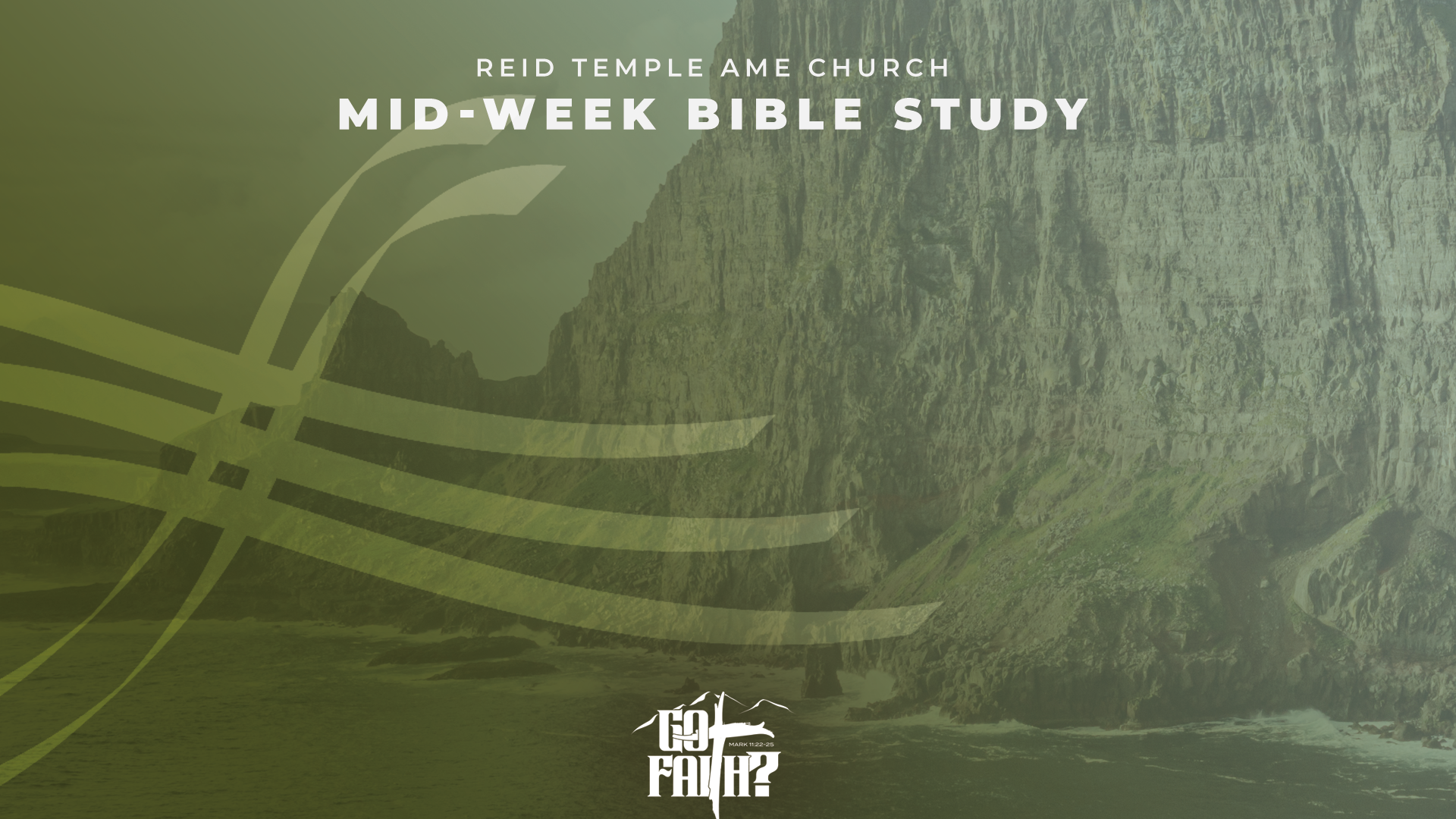 FAITH OVER FEAR!
Rev. Dr. Mark E. Whitlock Jr.
Pastor
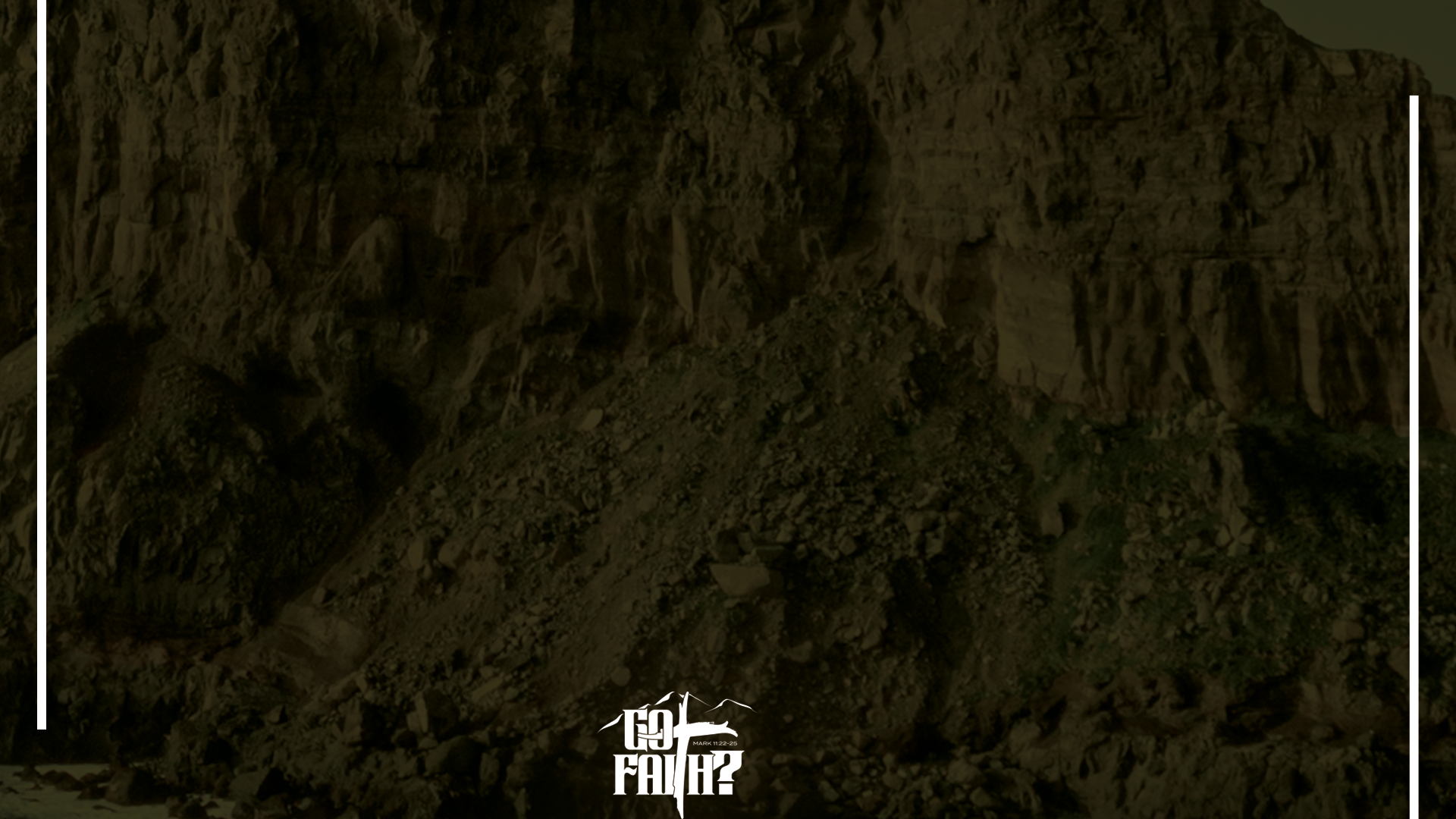 PRAYER
SCRIPTURES: ISAIAH 41:10, PSALM 27:1, 2 TIMOTHY 1:7
FAITH OVER FEAR
FAITH INSPIRES SUCCESS
FAITH STREANGTHENS FAITH 
FAITH OVER FEAR
LET’S PRAYER TOGETHER
OPEN THE DOORS OF THE CHURCH/OFFERING
THANK YOU!
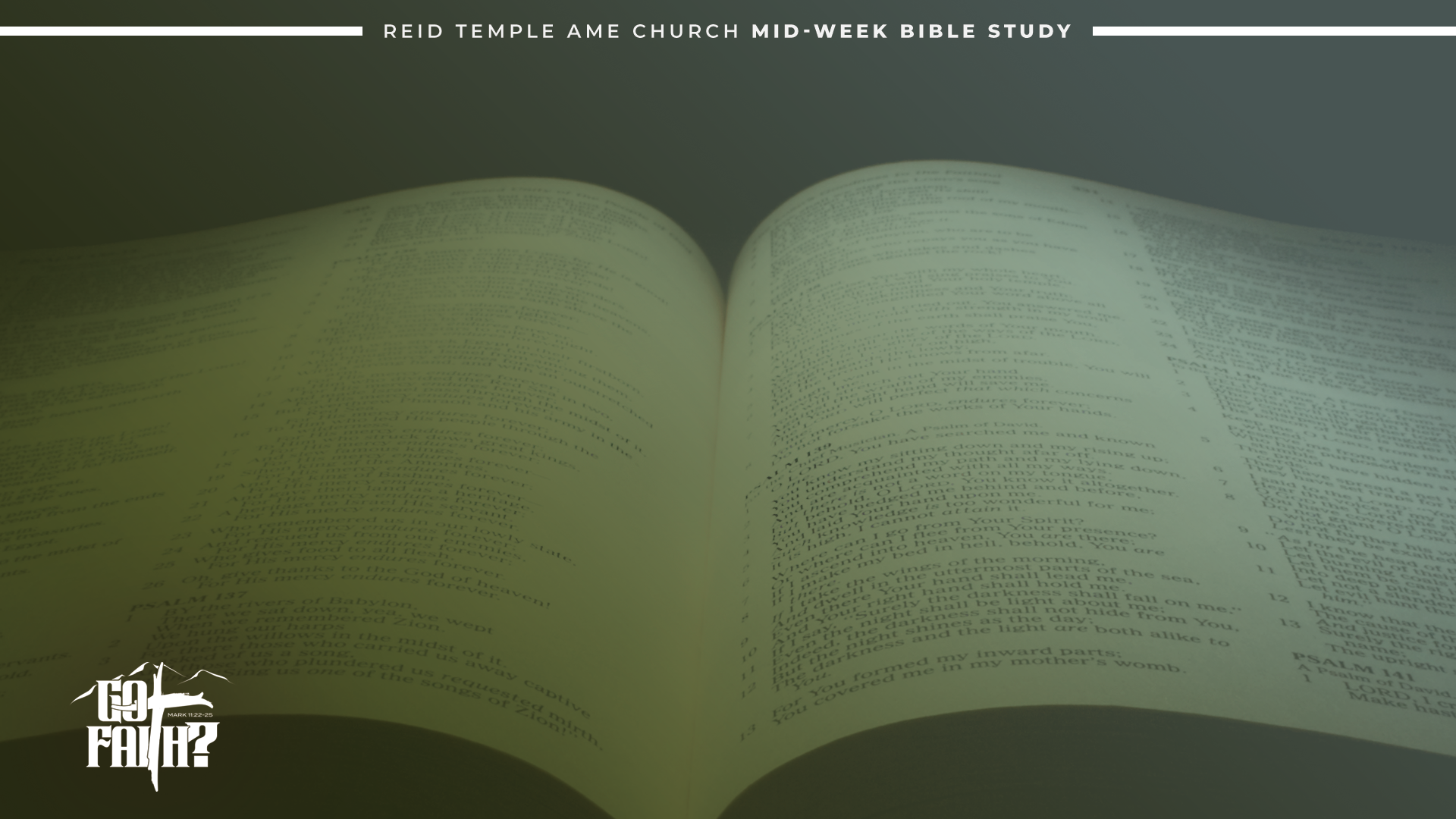 THE WORD!
Isaiah 41:10  says, “Fear thou not; for I am with thee: be not dismayed; for I am thy God: I will strengthen thee; yea, I will help thee; yea, I will uphold thee with the right hand of my righteousness.”

Focusing on faith will help drive out the fears and unknowns that run through our minds.

Psalm 27:1 says, “ The Lord is my light and my salvation; whom shall I fear? the Lord is the strength of my life; of whom shall I be afraid?”

Light is a metaphor for trust which invites people to believe that faith in God will never desert them, no matter what happens.
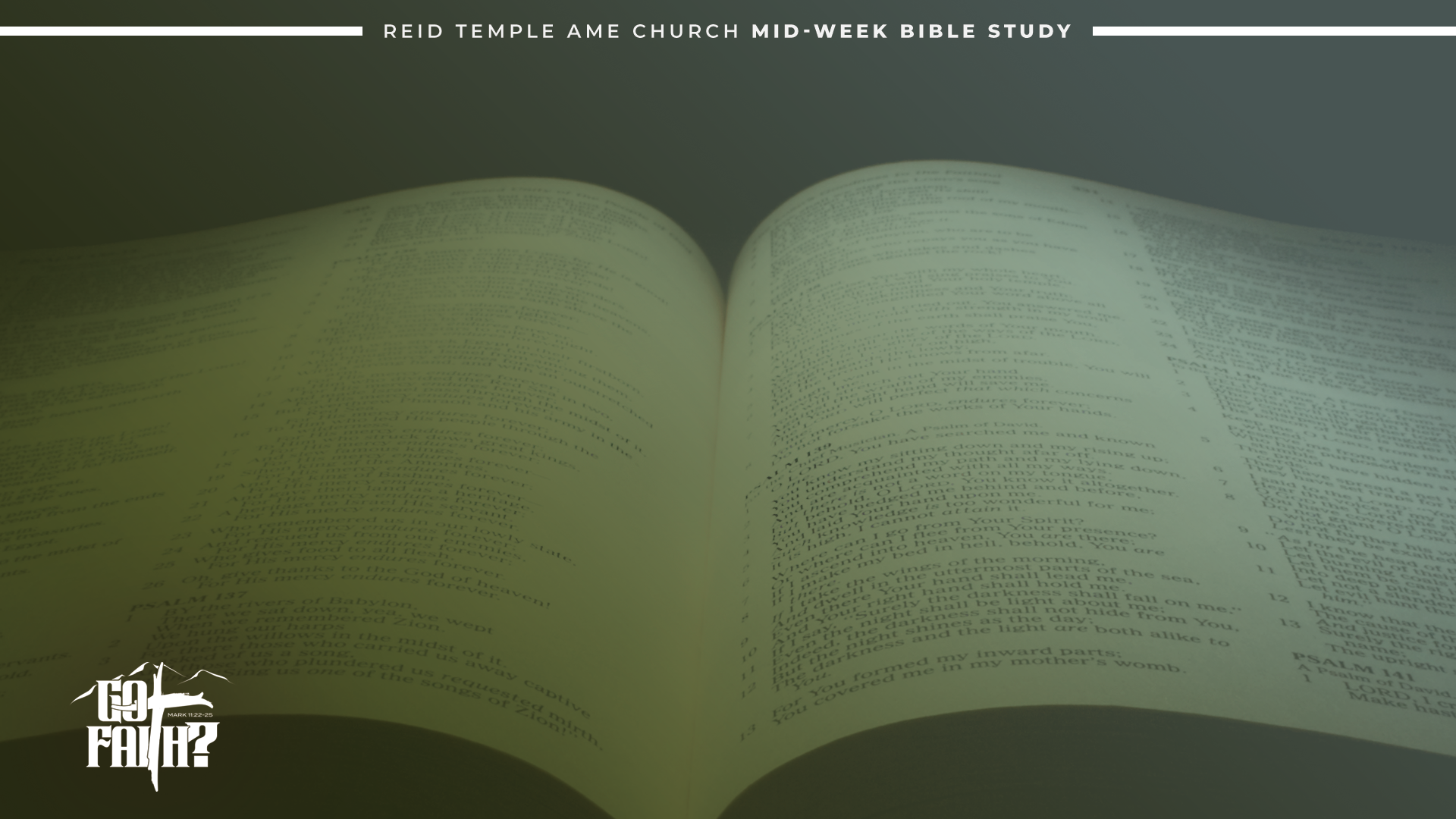 THE WORD!
2 Timothy 1:7 For God hath not given us the spirit of fear; but of power, and of love, and of a sound mind.

By faith, God gives people the ability to do what is right with courage.
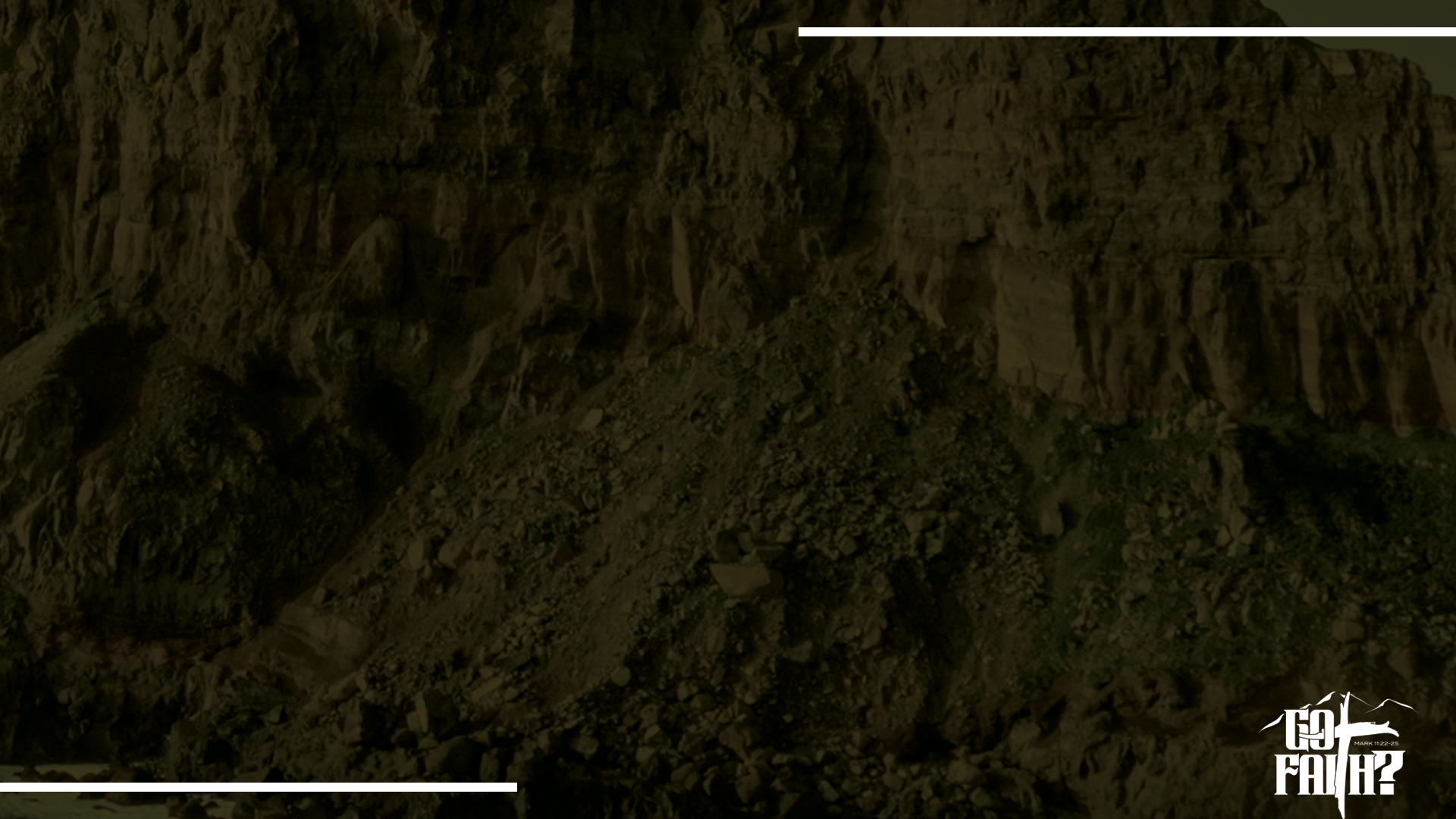 FAITH OVER FEAR!
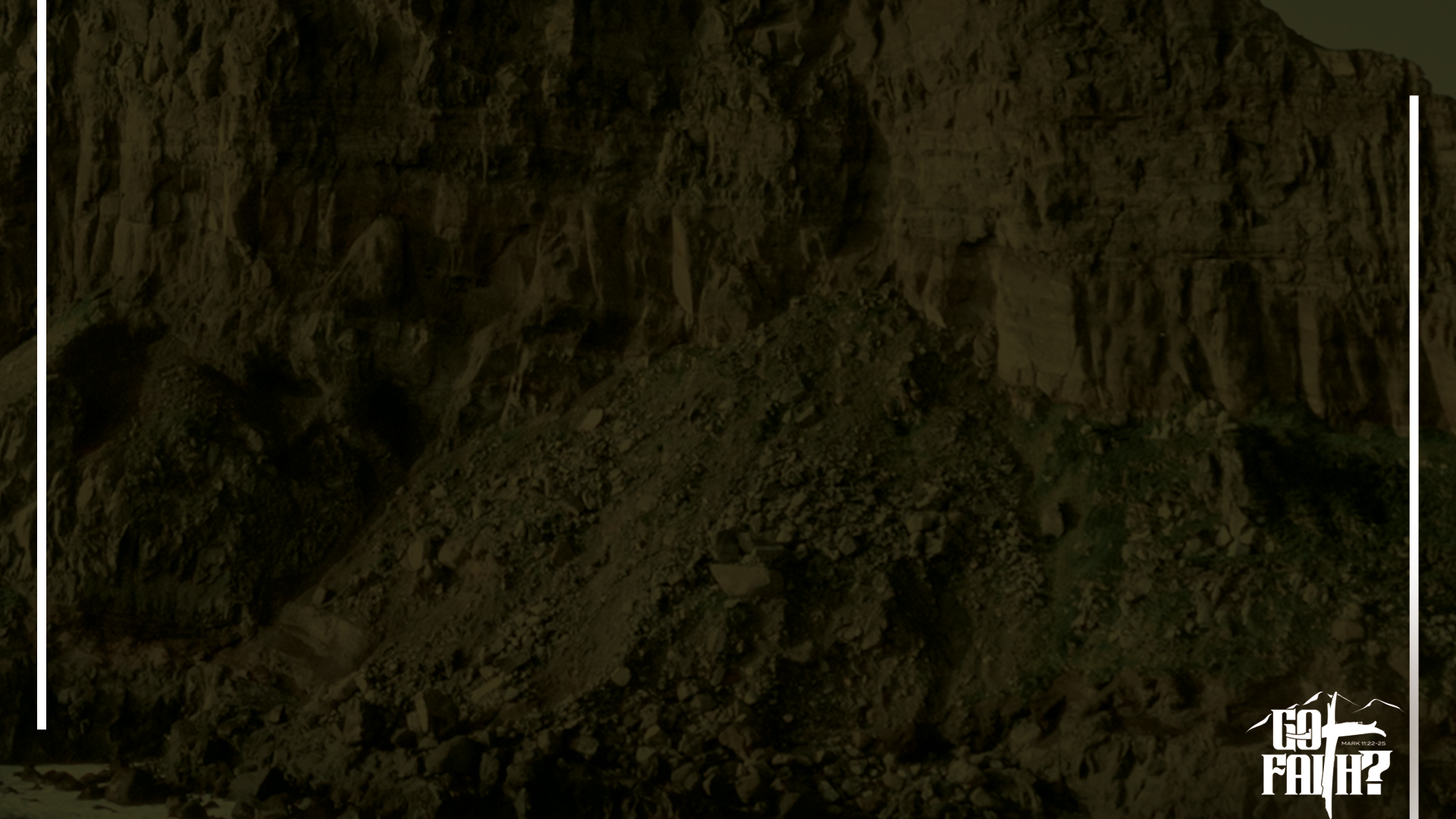 Faith is a crucial role in overcoming fear. Fear loses its grip when we trust in the depth of God's love.

In the Bible, faith is a truth of God because it is a way to trust in God and His promises, even though they cannot be seen.

Hebrews 11:1 say, “Now faith is the substance of things hoped for, the evidence of things not seen.”

Faith is shifting the focus from the fear of uncertainty and feeling powerless to trusting in God’s word.
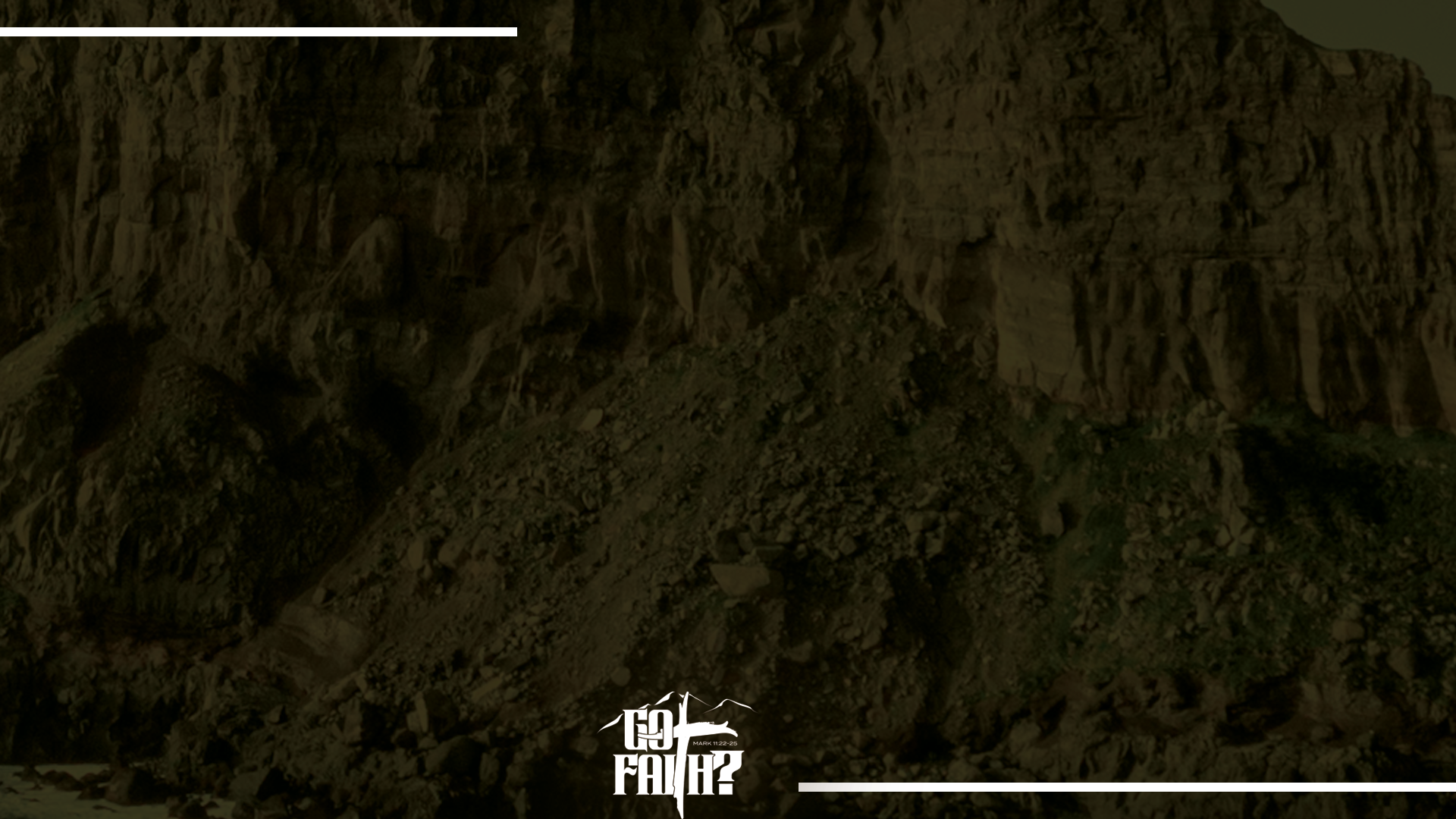 FAITH INSPIRES SUCCESS!
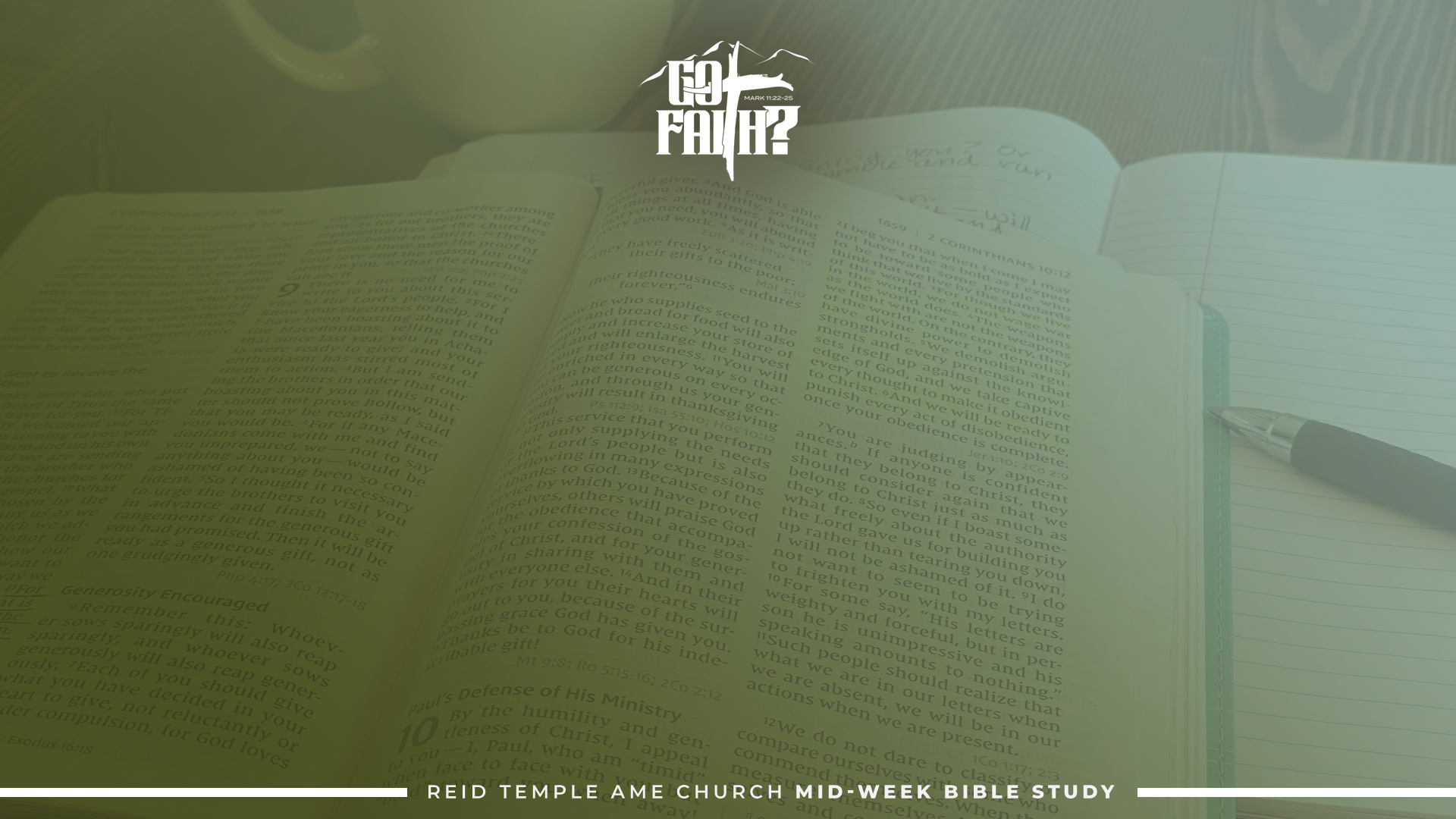 How does FAITH inspire success?

Put God first. Proverbs 3:6 proclaims, “In everything you do, put God first, and he will direct you and crown your efforts with success”.

Help others to become successful. Ephesians 6:8 says, “Knowing that whatsoever good thing any man doeth, the same shall he receive of the Lord, whether he be bond or free.”

Create a climate of confidence around you. 2 Corinthians 3:5 say, “Not that we are sufficient of ourselves to think any thing as of ourselves; but our sufficiency is of God”.
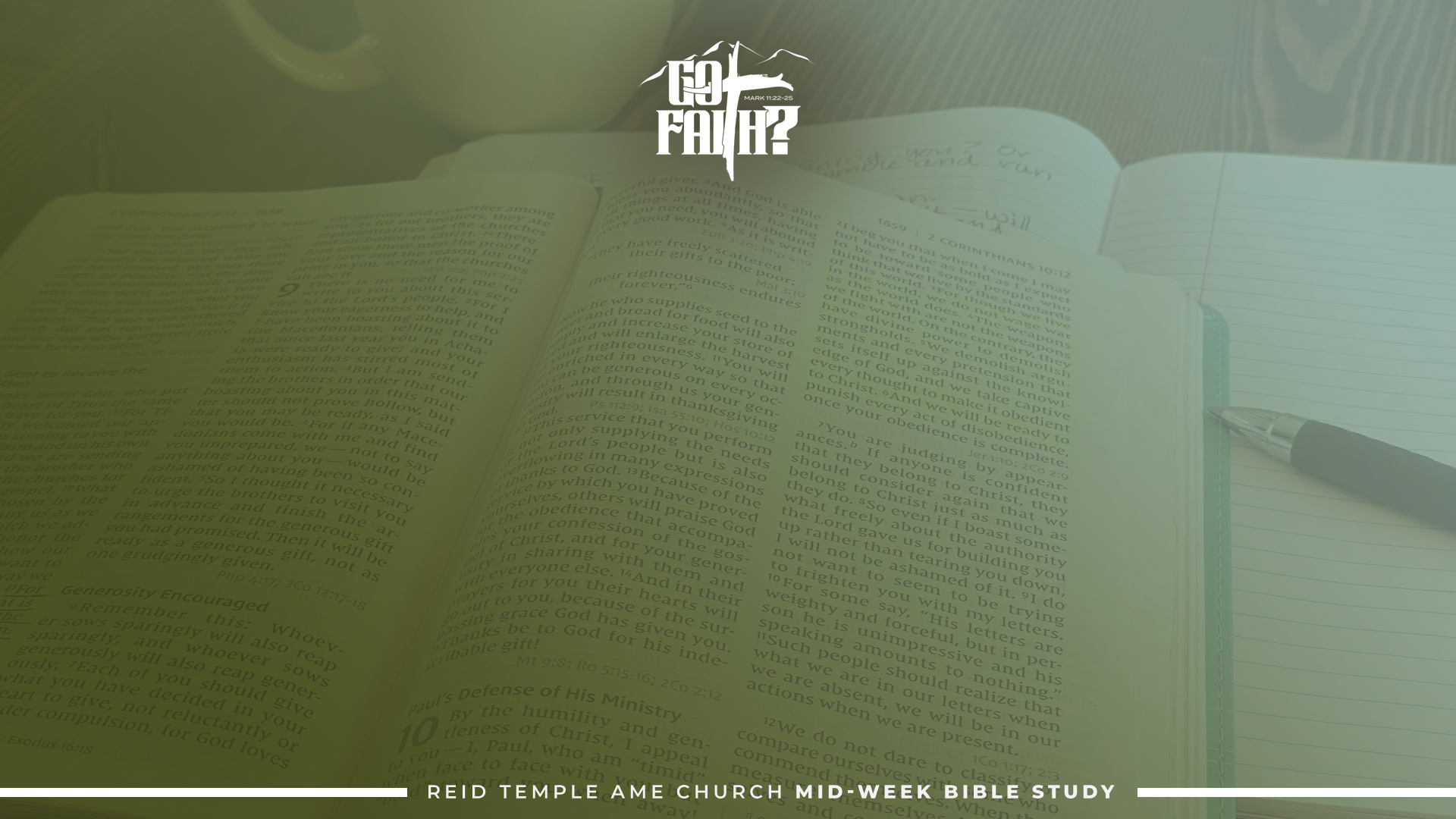 How does FAITH inspire success?

Stay informed. Proverbs 1:5 says, “A wise man will hear, and will increase learning; and a man of understanding shall attain unto wise counsels.

Write down your plan and establish deadlines. Habakkuk 2:2 says, “And the Lord answered me, and said, Write the vision, and make it plain upon tables, that he may run that readeth it.”

Set a realistic goal. James 1:8 says, “ A double minded man is unstable in all his ways.”
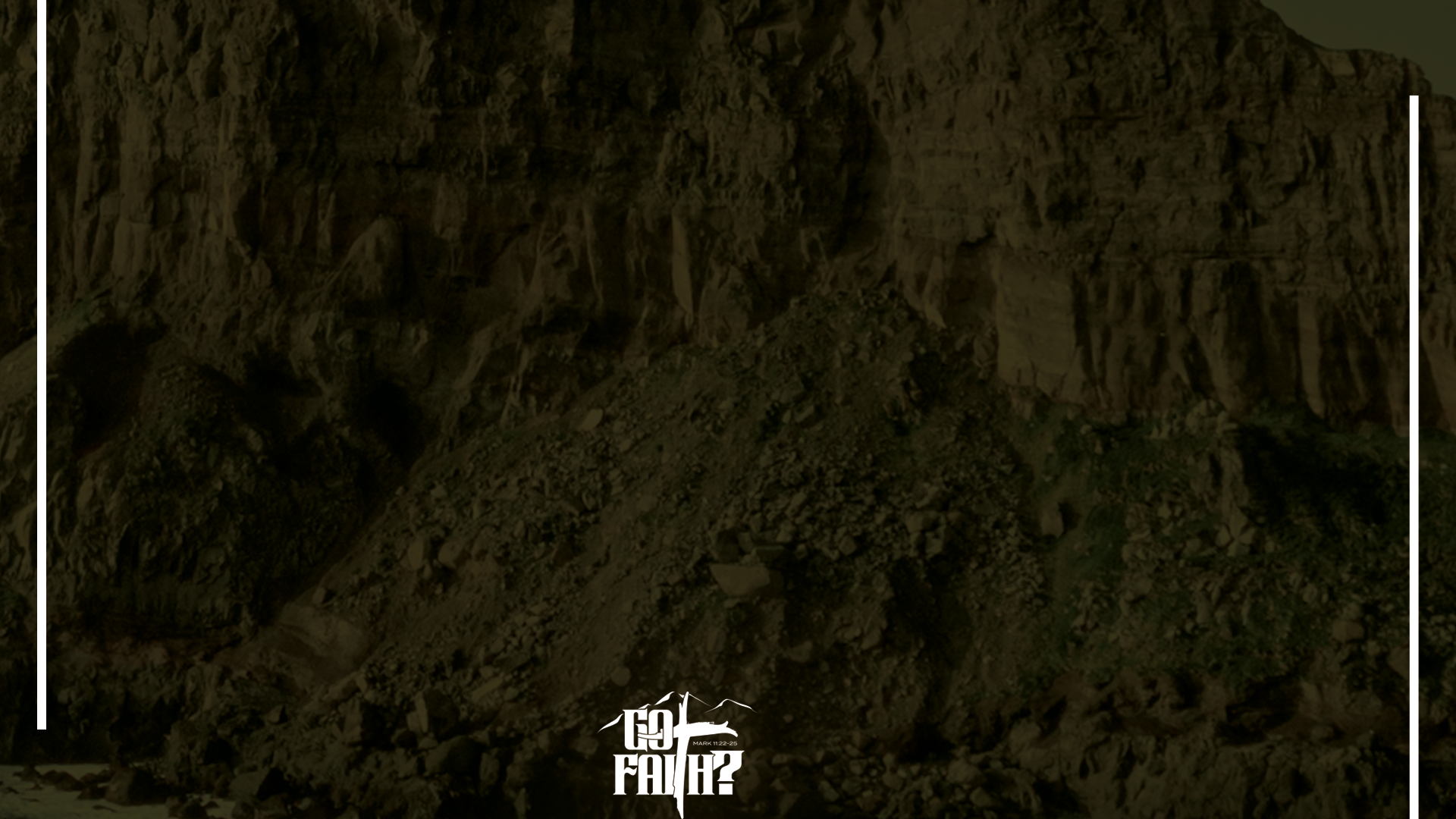 FAITH 
STRENGTHENS 
FAITH!
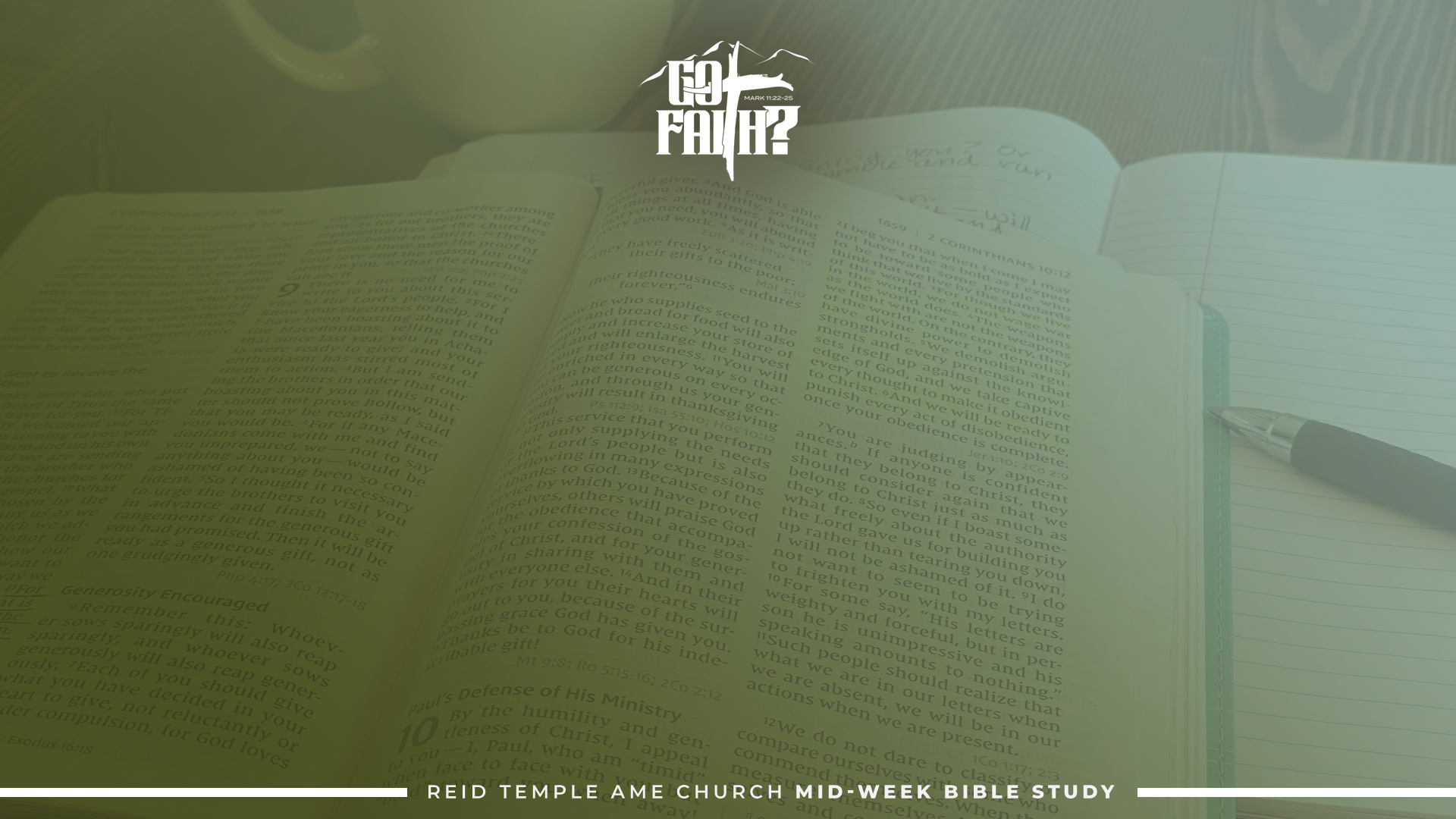 "Let us draw near to God with a sincere heart and with the full assurance that faith brings, having our hearts sprinkled to cleanse us from a guilty conscience and having our bodies washed with pure water. Let us hold unswervingly to the hope we profess, for he who promised is faithful".



-Hebrews 10:22-23
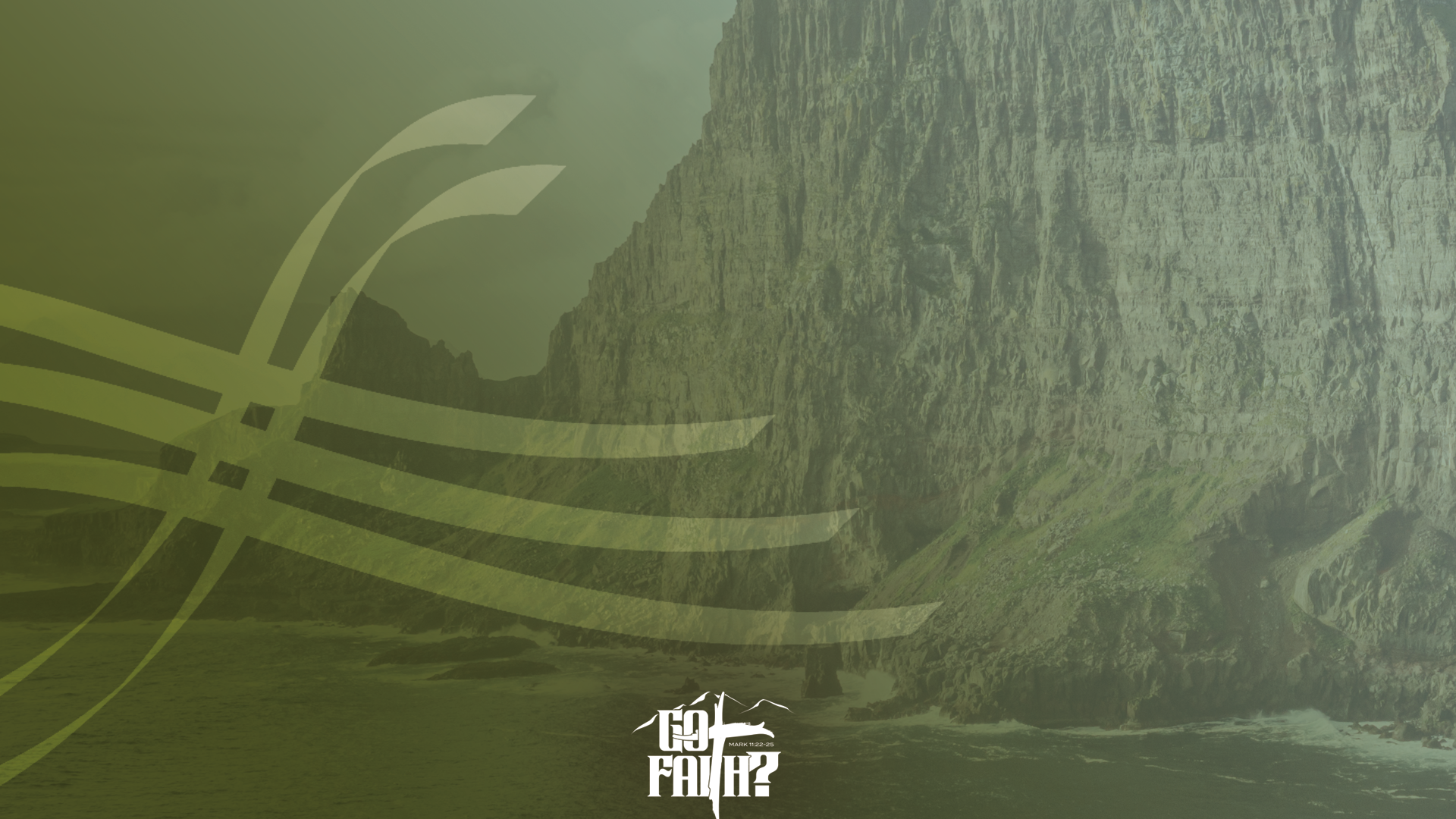 Draw near to God by faith.

 Faith in God's love with a sincere heart creates security.

Full assurance that faith brings more faith to go higher in God! 

Sprinkle to cleanse us by the Word to repent from sin. 

Hold fast to faith in the face of persecution and temptation.

 Faith in His promises strengthen faith!
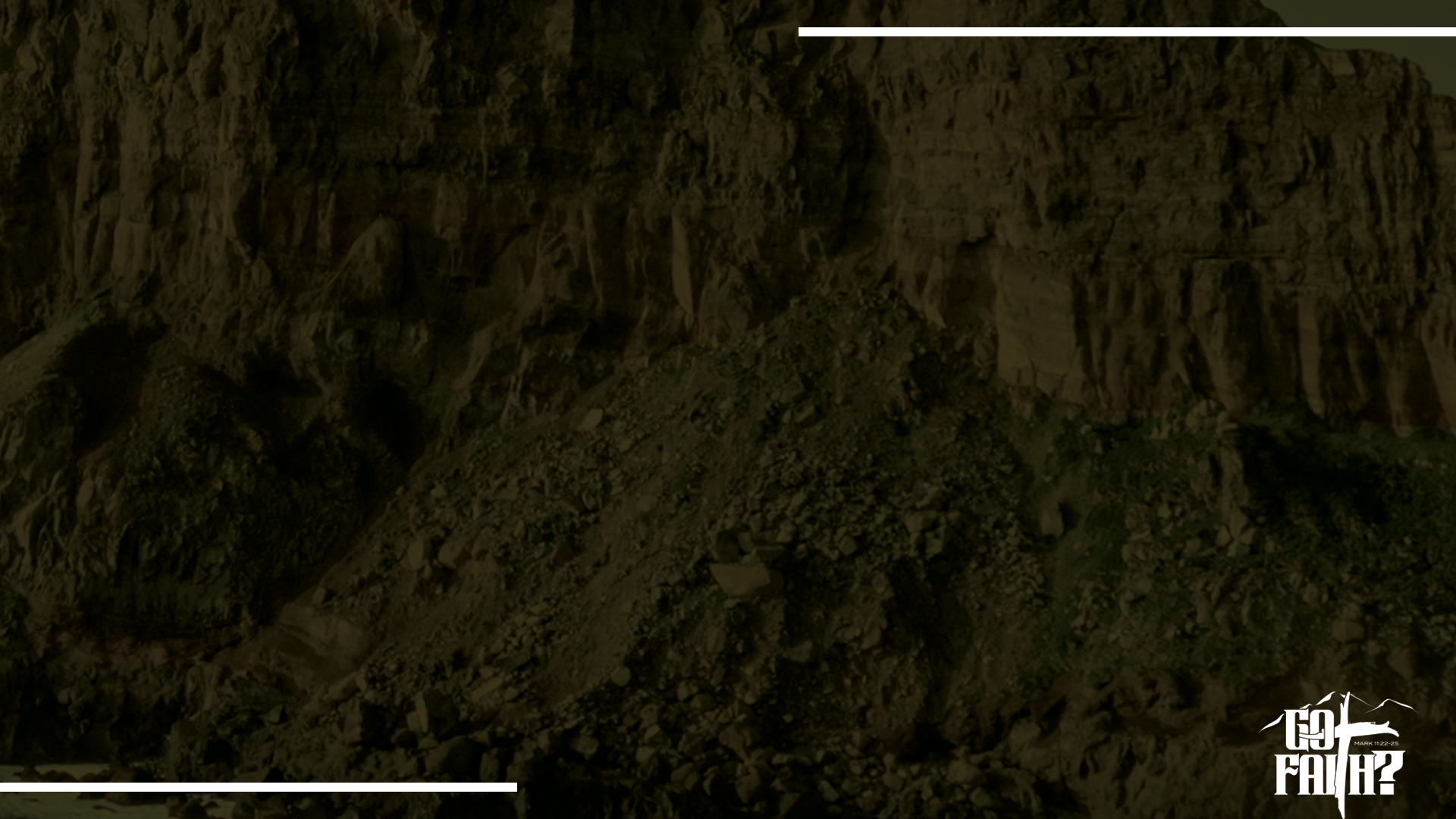 FAITH OVER FEAR!
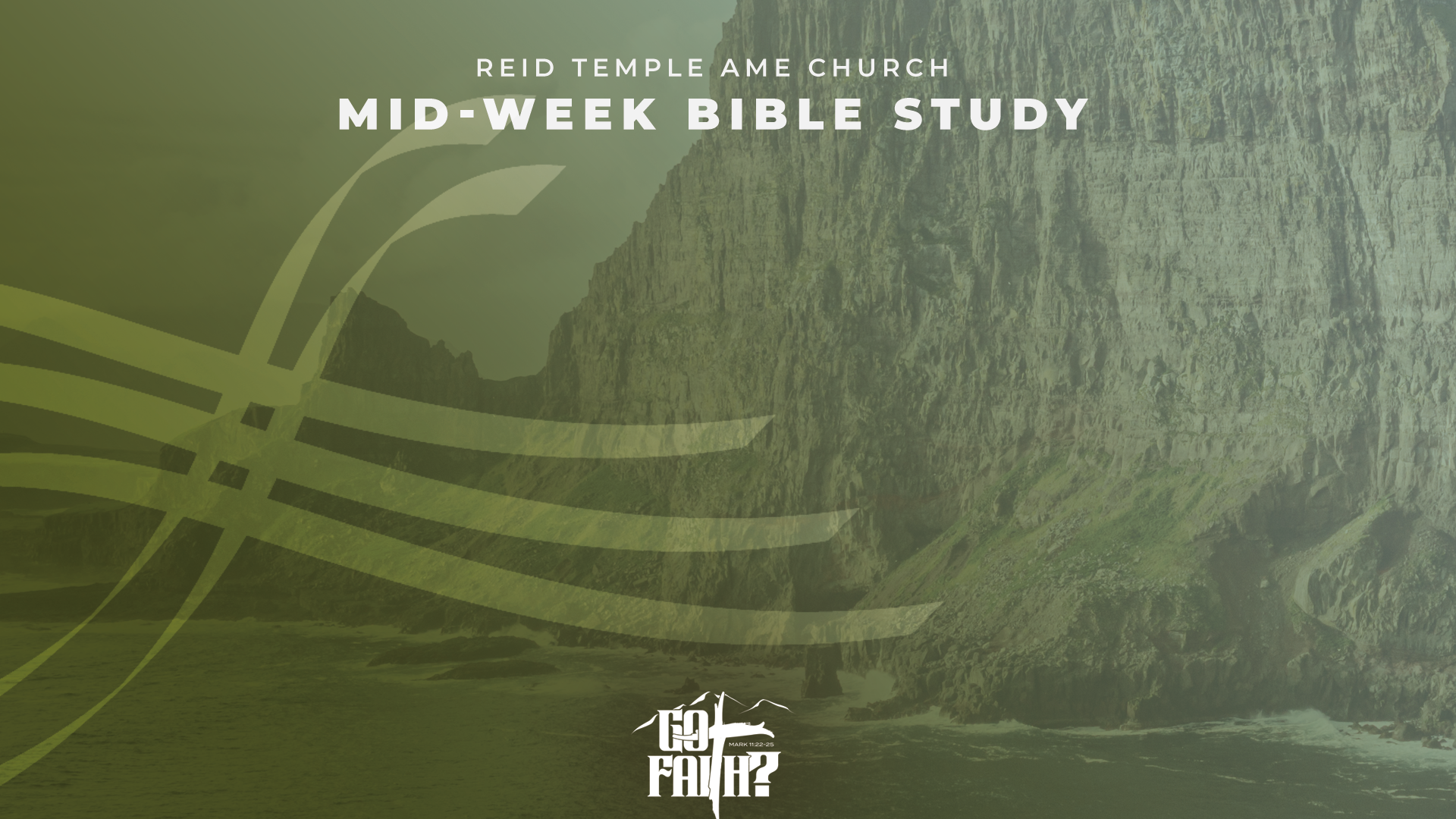 Faith is putting God’s Light over fear. 
Faith directs our focus to God's omnipotence. 
Faith relies on the truth of God's promises. 
Faith overcomes fear by inviting God's peace into situations that would normally cause anxiety. 
Faith in His presence to see you through reduces the fear of facing  challenges alone. 
Faith offers hope and a sense of purpose that dispels fear. 
Faith overcomes fear by anchoring our hearts in God’s unchanging character, promises, and presence.
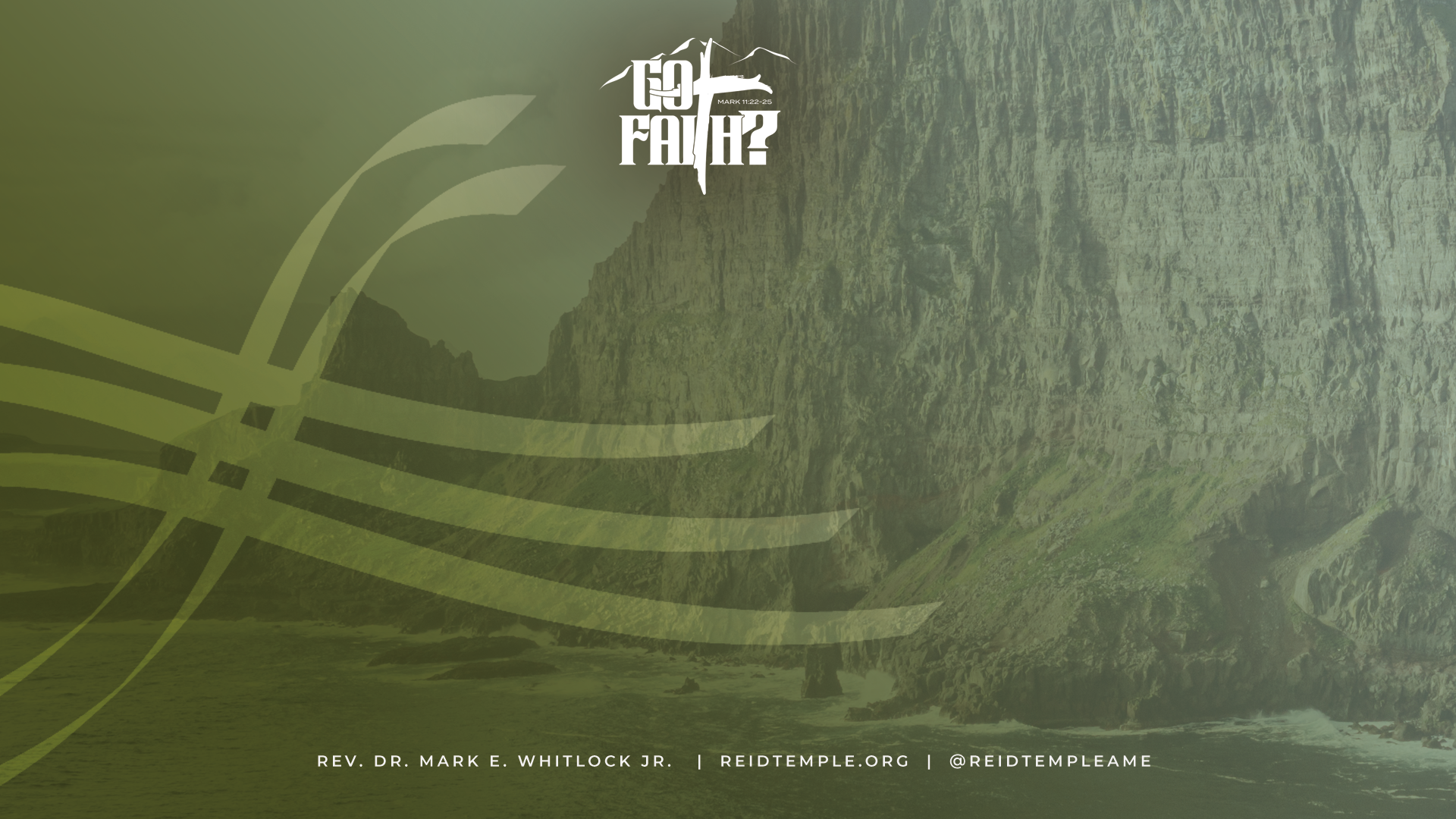 LET’S PRAY TOGETHER!
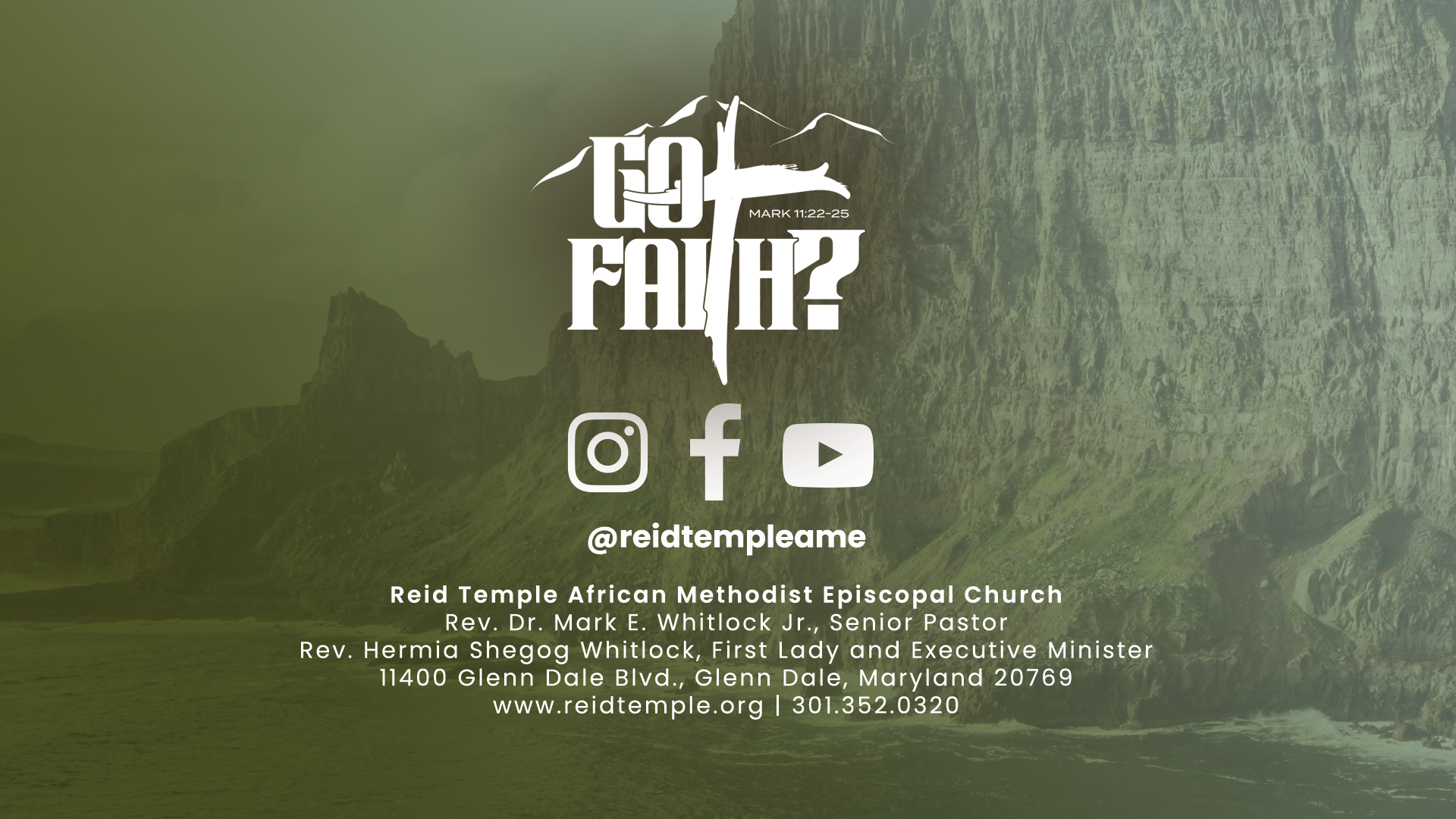